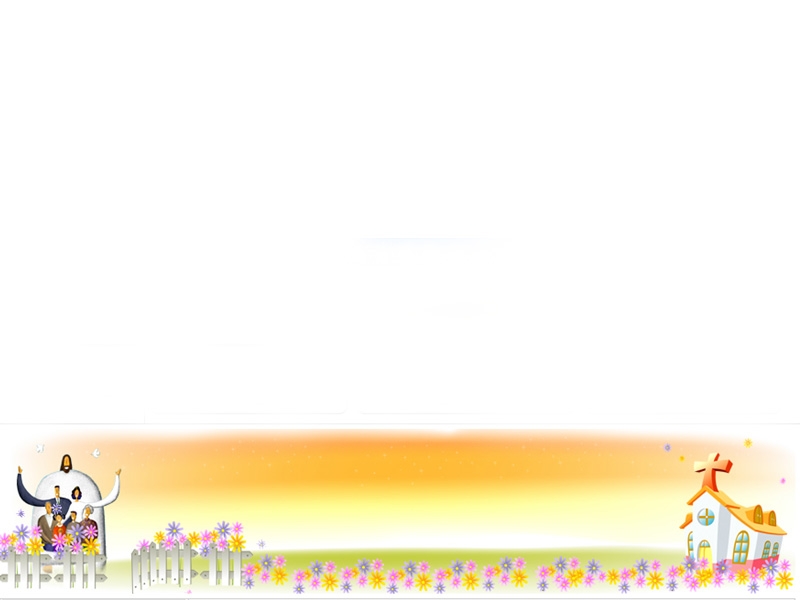 제 1 기 신약성경일독 모임
Spring 2017
5) 주요 스케줄: 
1 주: 오리엔테이션 
2주: 신구약 중간사 
3주: 신약성경의 주요 직책들 
4주: 예수님의 별칭들 
5주: 크로노스 사복음서 1 
6주: 크로노스 사복음서 2 
7주: 복음서와 사도행전  중간시대 
8주: 사도행전과 바울서신 연결 
9주: 바울의 선교여행 1 
10주: 바울의 선교여행 2 
11주 신약의 교회들 
12주: 성경일독 마치며
1) 대상: 성경일독을 하고 싶으신 모든 분 
2) 시간: 2017년 1월-4월 
1월 첫주 부터 시작 (총 12주) 
3) 장소: OSU Thompson Library 
4) 주교재: 성경, 성경읽기 Workbook
(워싱턴 선한목자교회 최시영목사 저) 
부교재: 어 성경이 읽어지내 (이애실 사모 저) 

강사소개: 주상락목사 
(Ph.D. ABD in Intercultural Studies at Asbury Theological Seminary) 
고려대학교, 신시내티, 콜럼버스에서 대학 캠퍼스 사역 및 소그룹 인도, 17년간 미국, 한국, 캐나다에서 사역자로 섬김
연락처: sangrakjoo@gmail.com 
859-421-4377